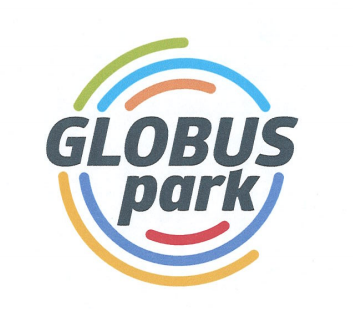 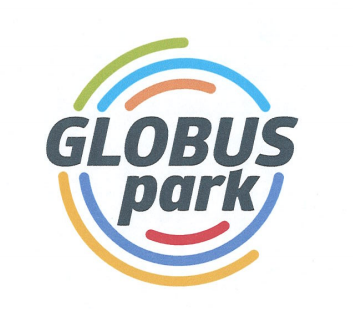 ТОРГОВО-ЛОГИСТИЧЕСКИЙ ЦЕНТР
УСПЕШНОЕ МЕСТО ДЛЯ ВАШЕГО БИЗНЕСА
Совсем скоро ТЛЦ  “ГЛОБУС ПАРК” станет крупнейшим в Беларуси деловым центром с территорией в более чем 43 гектара. Безусловно, все преимущества такого положения разделят с  нами наши клиенты и партнеры.  Именно поэтому мы предлагаем Вам присоединиться к нашему проекту уже сегодня и воспользоваться привлекательными  возможностями  современного  роста  и развития.
ОБЩАЯ ИНФОРМАЦИЯ
ТЛЦ «Глобус Парк» расположен на одной из оживленных трасс Р1(Минск-Дзержинск-Брест). 
По своей уникальности не имеет аналогов в Беларуси. 
      Комплекс включает в себя: 
Складские помещения общей площадью 22 000 кв.м;
Склад временного хранения с предоставлением услуг таможенного декларирования;
 Торговый центр - GBA - 31 934 м2, GLA  - 24 247 м2, GBA/GLA - 75/25
Парковка торгового центра - 1500 м/м
Имеется дополнительная возможность возведения складских помещений по технологии built-to-suit.
РАСПОЛОЖЕНИЕ ОТНОСИТЕЛЬНО МКАД
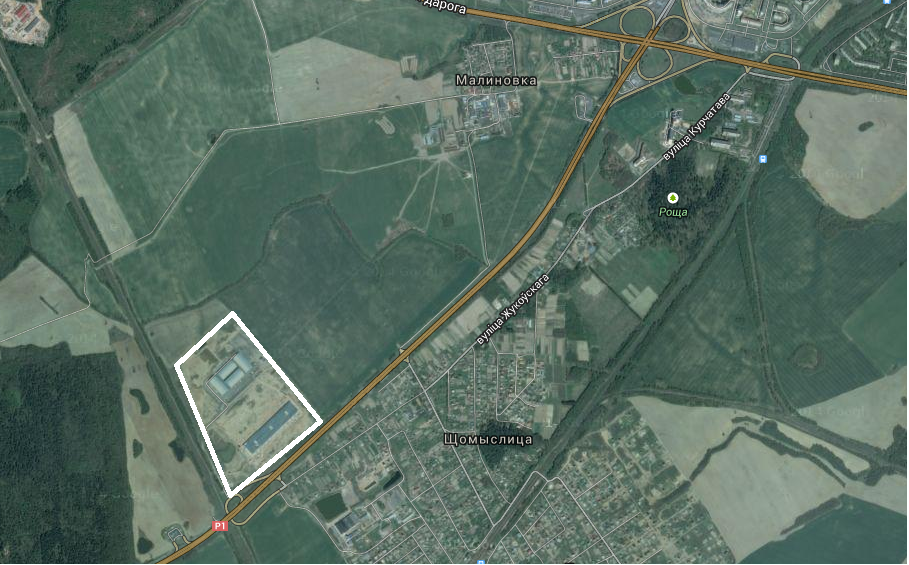 ТЛЦ «Глобус Парк» расположен на 3-ем км. трассы Р1 (Минск-Брест)
Широта 53°49′23″N (53.823014)
Долгота 27°26′15″E (27.437411)
КОНЦЕПЦИЯ ТОРГОВОГО ЦЕНТРА
Формат ТЦ  - СУПЕРОКРУЖНОЙ  «ТОРГОВО-РАЗВЛЕКАТЕЛЬНЫЙ ЦЕНТР»
Ценовой формат ТРЦ :  бюджетный/не премиальный  сегмент
Состав функций  торгово-развлекательного  комплекса:
  Торговая;
  Развлекательная;
  Питание. 
Концентрические зоны влияния ТРЦ:
-Первичная торговая зона –  Московский район, Фрунзенский район, другие районы Минска, Щомыслицы;
-Вторичная торговая зона – г. Фаниполь, Дзержинск, Столбцы;
-Третичная (Периферийная) торговая зона -  города в радиусе 150 -200 км. по Брестской, Гродненской, Слуцкой, Могилевской трассах.
КОНЦЕПТУАЛЬНОЕ РАСПОЛОЖЕНИЯ ОБЪЕКТОВ
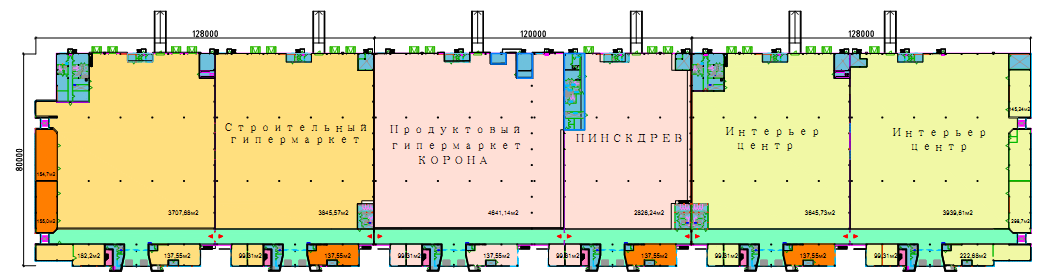 ПРОДУКТОВЫЙ ГИПЕРМАРКЕТ
СТРОИТЕЛЬНЫЙ (DIY) ГИПЕРМАРКЕТ и ИНТЕРЬЕР ЦЕНТР
ДЕТСКИЙ РАЗВЛЕКАТЕЛЬНЫЙ ЦЕНТР и FOOD COURT
Пункты обмена валют, аптеки, парикмахерские и другие пункты бытовых услуг
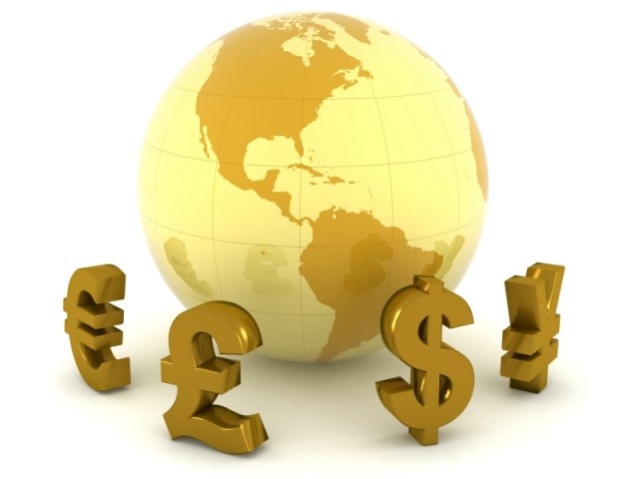 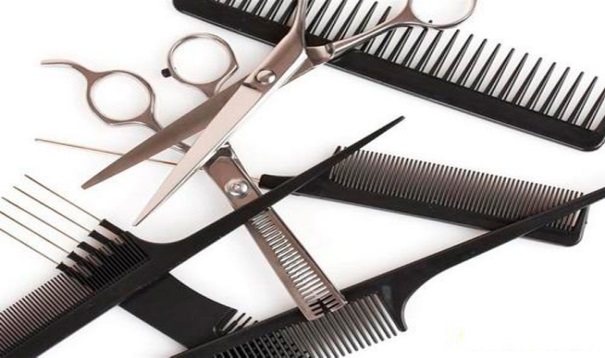 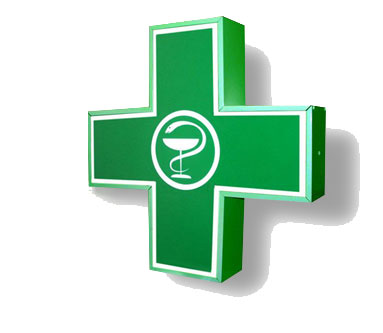 Много других интересных идей найдут свое воплощение в нашем центре, что обеспечит постоянный поток посетителей. 
Будем рады сотрудничеству и развитию Вашего успешного бизнеса в ТЛЦ «Глобус Парк».

УСПЕЙТЕ ЗАНЯТЬ УСПЕШНОЕ МЕСТО!

+375 44 575 33 53
+375 29 767 12 19